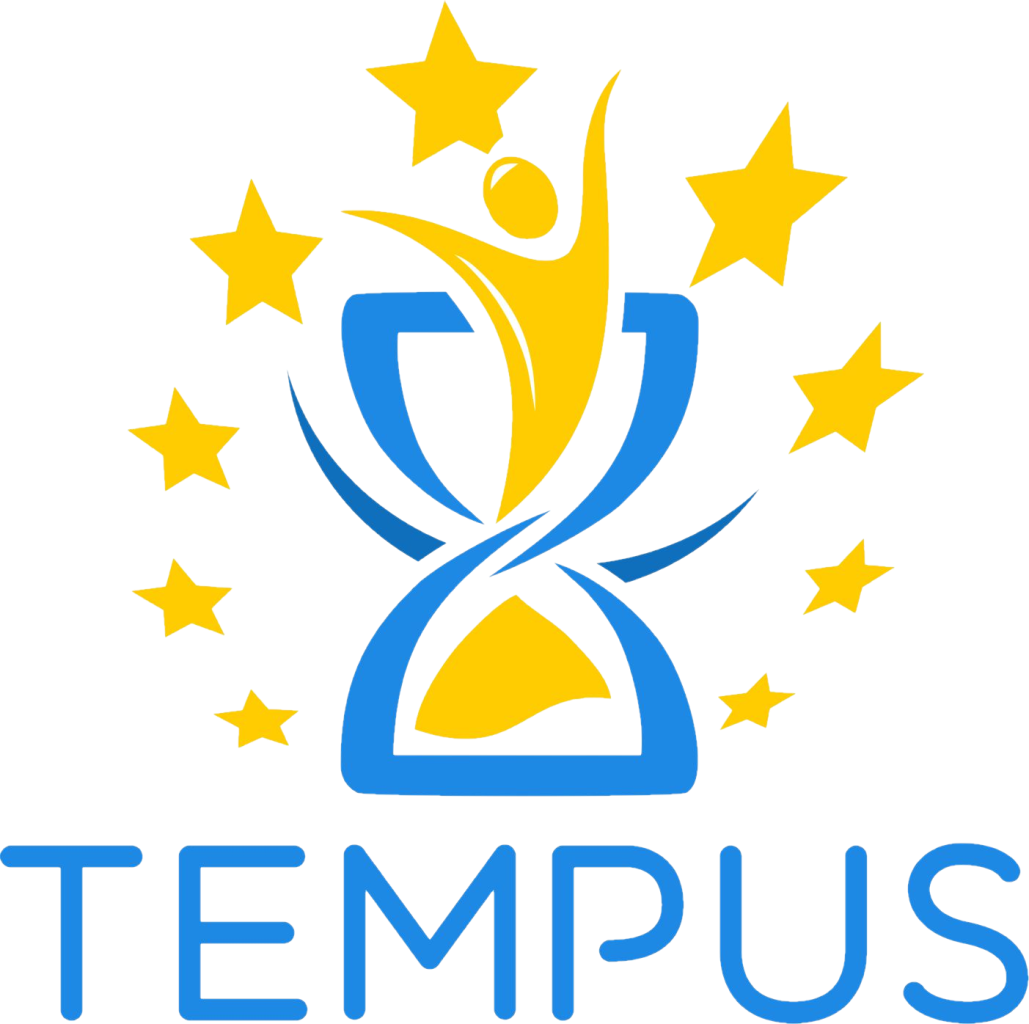 ОСНОВИ ТЕОРІЇ МИРОТВОРЕННЯ ТА СОЦІОЛОГІЇ ІРИНОЛОГІЇ Павленко Іва Олександрівна
TAILORING EUROPEAN MEMORY POLITICS FOR PEACEMAKING IN UKRAINIAN SOCIETY
620386-EPP-1-2020-1-UA-EPPJMO-MODULE
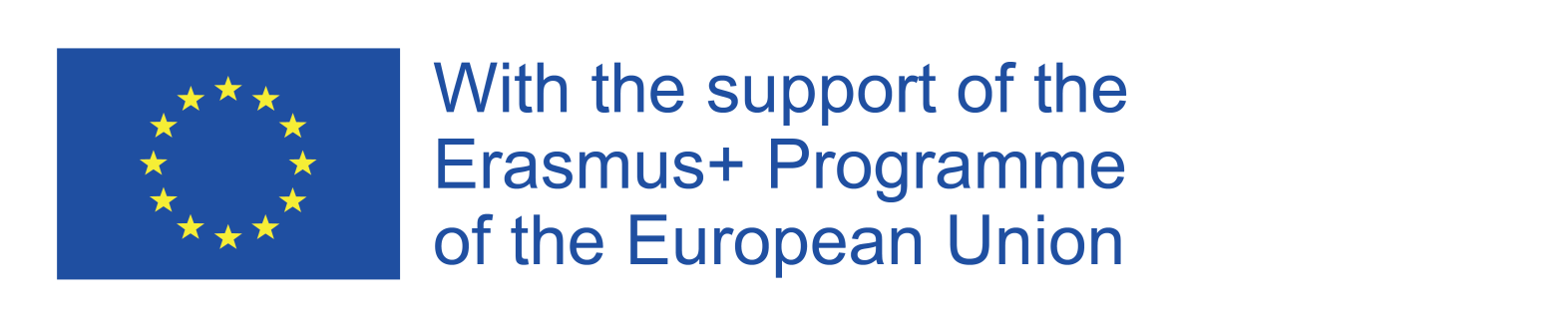 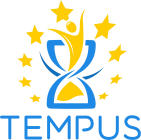 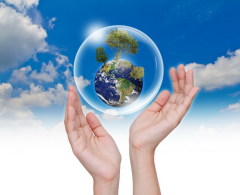 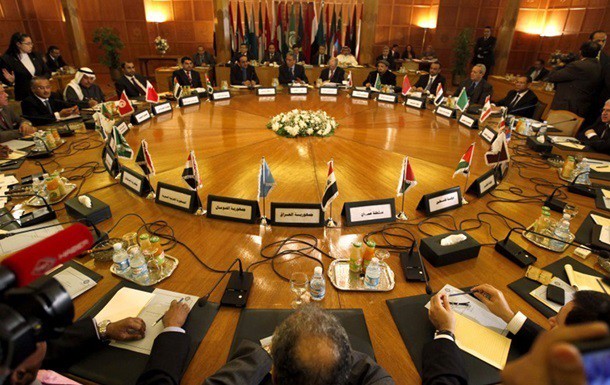 ПИТАННЯ:
Взаємозв’язок миру та війни як закономірність розвитку соціального світу
Особливості прояву взаємозв’язку миру та війни у соціальному світі європейського суспільства
Суб’єкти соціального світу
Стан розвитку соціального світу європейського суспільства
Детермінанти оптимізації взаємозв’язку миру та війни у розвитку соціального світу України – Европейський досвід
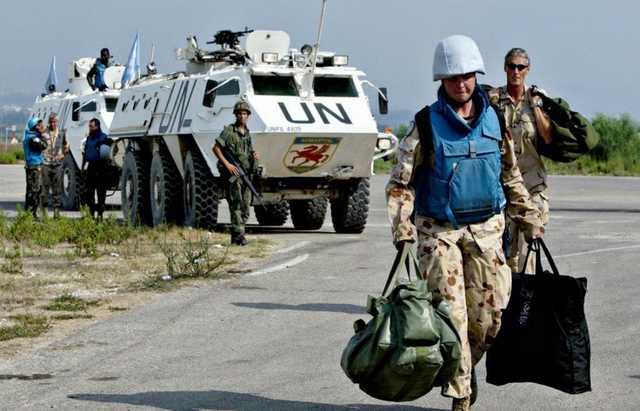 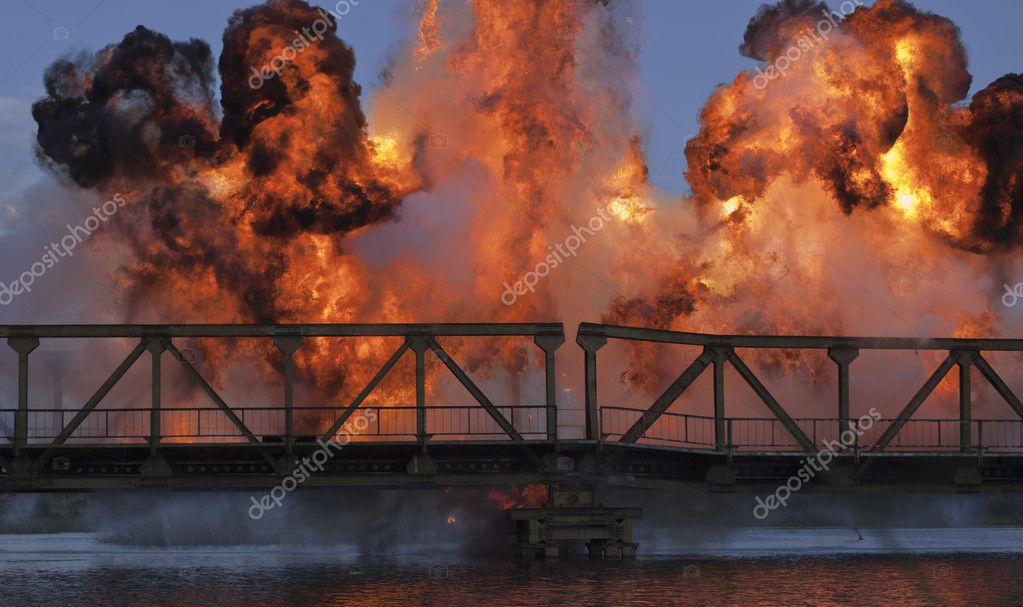 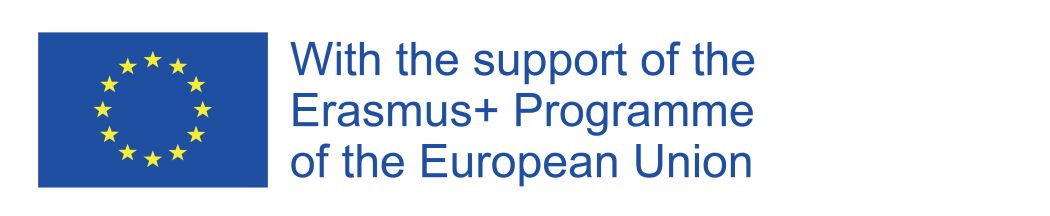 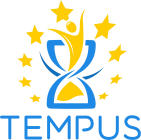 Взаємозв’язок миру та війни як закономірність розвитку соціального світу
Актуальність дослідження взаємозв’язку миру і війни обумовлена останніми подіями, пов’язаними із антитерористичними операціями у просторі внутрішніх протистоянь в Європі у випадку конфліктів національних меншин та в Україні під впливом зовнішньої агресії, політики війни та миру у глобалізаційному вимірі, розв’язування гібридних війн.
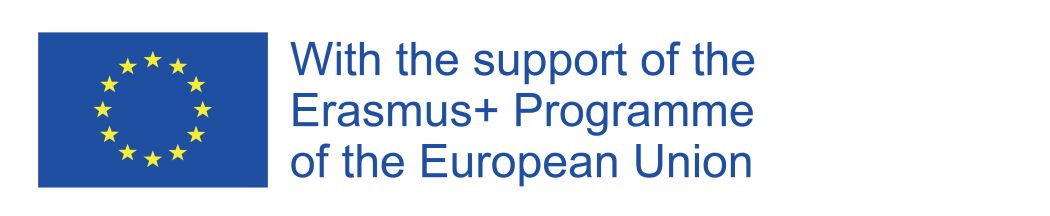 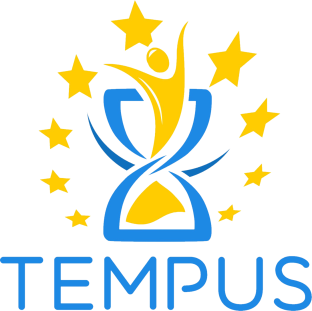 У наш час виникає потреба визначення європейських механізмів миру та війни в Україні як суб'єкта розвитку соціального світу та оптимізації її життя
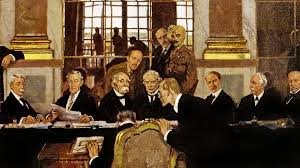 Поствоєнні дипломатичні угоди
Версальський мирний договір 1919 року
Ялтинська та Потсдамська конференції 1945 року
 Паризька конференція 1954 року, тощо
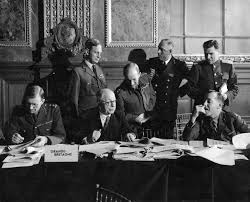 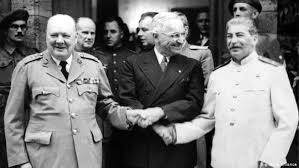 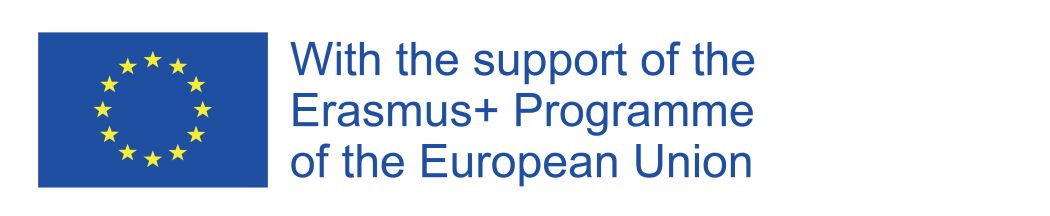 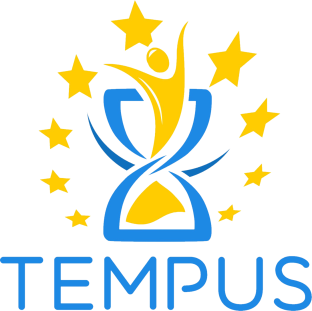 Мир є змістом елементів та компонентів, їх взаємозв’язку, сповнений процесами, які оцінюються позитивно. Протилежна спрямованість на протиборство є вищим проявом війни.
У даний момент існують ДВІ ТЕНДЕНЦІЇ РОЗВИТКУ ЛЮДСТВА:
або до цивілізованого демократичного суспільства та поступового набуття нового, 
або до руйнації рівня, що було досягнуто – архаїзації, повернення до попередніх застарілих форм суспільства.
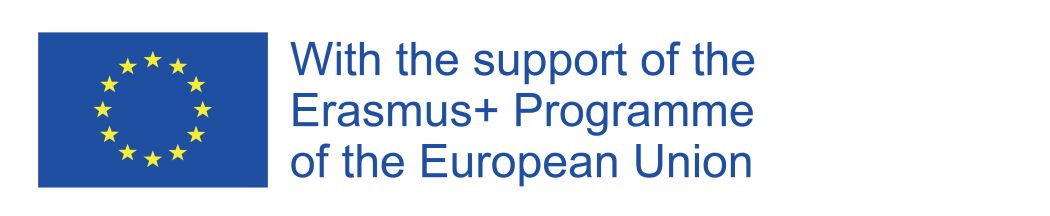 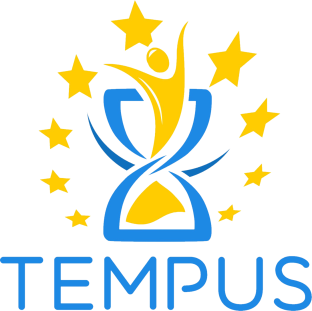 Формами соціального світу є МИР та ВІЙНА
МИРОУСТРІЙ розуміємо як формування соціального світу, спрямованого на узгодження, порядок, гармонію, організацію, структурування елементів системи, відсутність конфліктів між суб’єктами.
УСТРІЙ ВІЙНИ виражається у формі сукупності елементів соціального світу, які спрямовані на дезорганізацію суспільного життя, виникнення хаотичних зв'язків, конфліктів, дисгармонії в усіх сферах життєдіяльності суспільства.
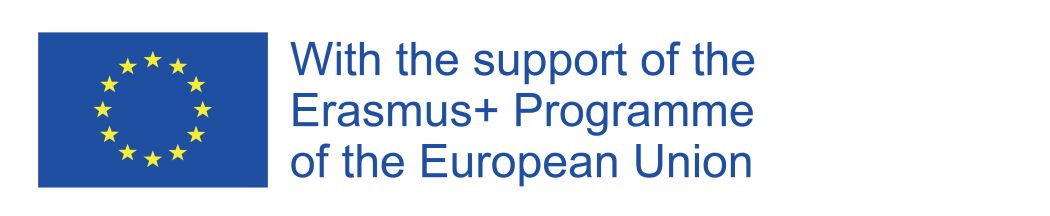 Механізми устрою соціального світу:
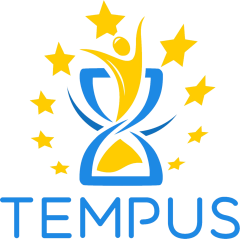 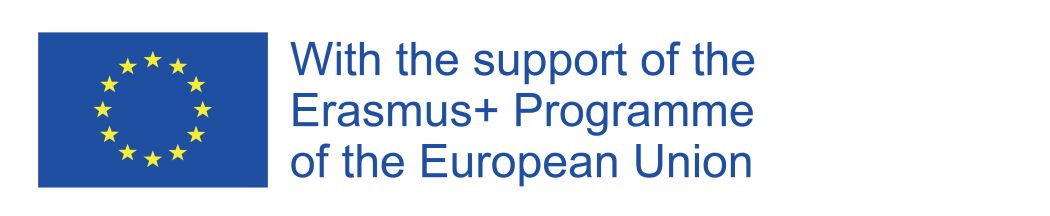 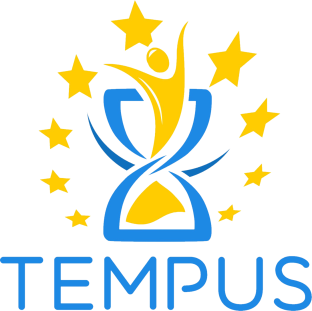 Діалектична міра розвитку 
являє собою єдність процесів миротворення та війнотворення для гармонійного розвитку і формування соціального світу
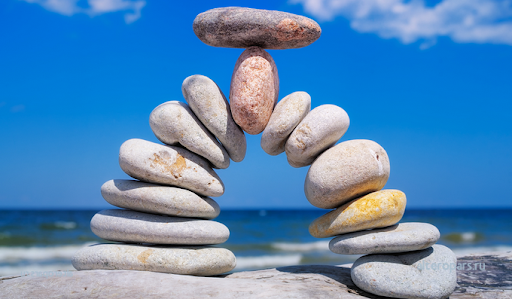 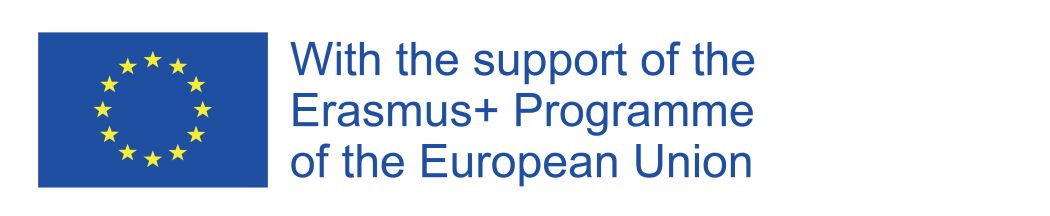 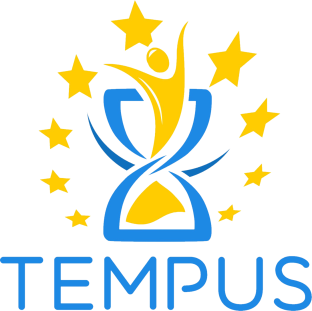 Особливості прояву взаємозв’язку миру та війни у соціальному світі Європейського суспільства
Сучасне формування вимірів світу зосереджене на основних концепціях гуманізму, соціоцентризму, антропоцентризму, а також мироцентризму та війноцентризму.
Дослідження світу як цілісності вимагає постановки нової концепції – світоцентризму, а саме єдності мікро-, мезо-, макро- та метарівнів світового організму.
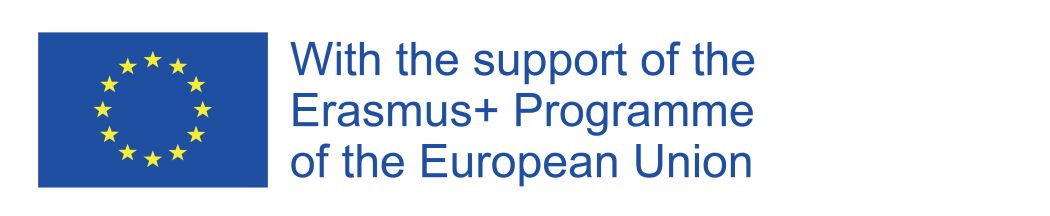 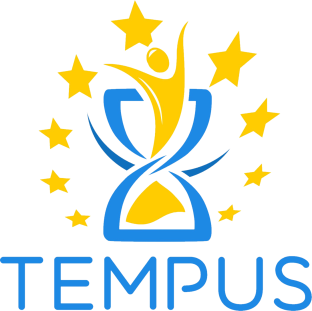 Комплексний підхід до вивчення проблеми війни і миру, представлений у роботах:
А. Першица, Ю. Семенова, В. Шнірельмана– аналіз функцій війни
К. Клаузевіца -концептуалізація поняття інтегральної війни
Е. Вайда, Р. Коуіна, Л. Уайта - особливості військової та миротворчої діяльності
Х. Терні-Хая -експлікація розвитку світу в протилежних процесах хаосу і порядку
В. Сагатовського – дослідження миру як цілісної системи
І. Панаріна - комплексний характер інформаційної війни, тощо
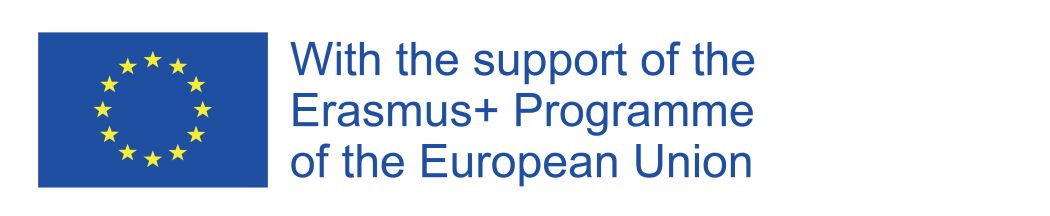 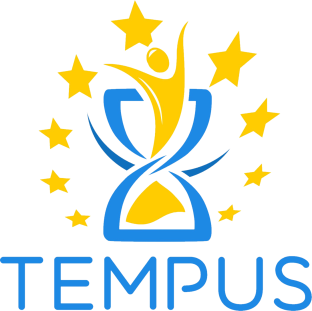 КУЛЬТУРА МИРУ
насильство породжує ще більше насильство в суспільствах із досвідом громадянської війни
самосуд, повстання, групове насильство і ксенофобія можуть співіснувати і процвітати
дасть змогу відтворити механізми попередження конфліктних ситуацій та вмотивує протиборчі сторони спільно діяти на етапі становлення процесу розвитку соціального світу 



перетворенням жорстокої конкуренції у співпрацю країн для досягнення спільних цілей
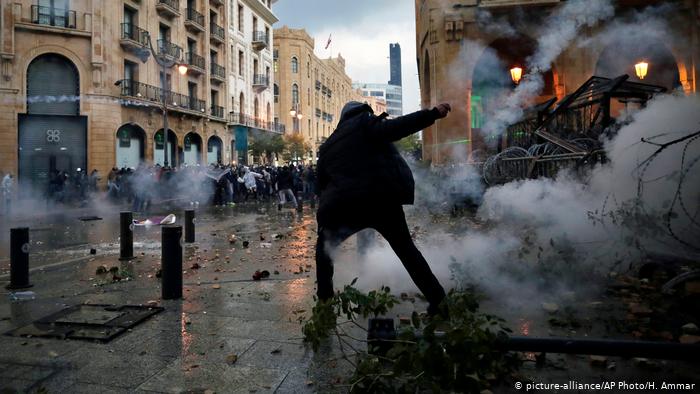 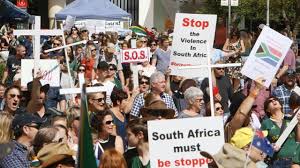 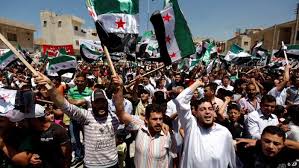 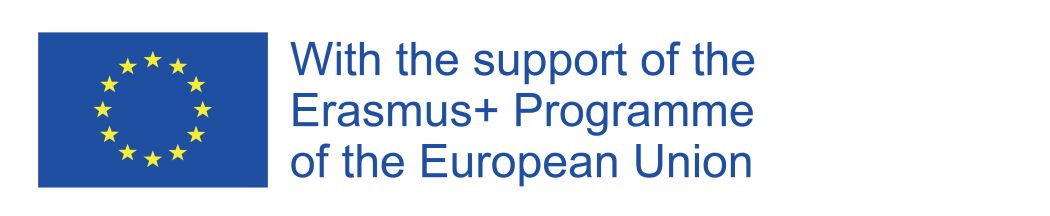 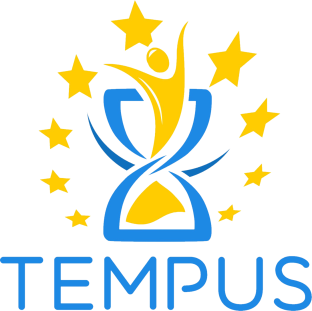 Міжнародні організації заради МИРУ
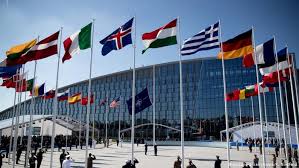 ООН, НАТО, Міжнародний суд в Гаазі, Інститут миру, Центр Миру та ін.
Статут ООН передбачає застосування насильства тільки за рішенням Ради безпеки ООН. 
римський принцип par in parem non habet potestatem - рівний над рівним не має влади.
«Глобальний індекс миролюбності»
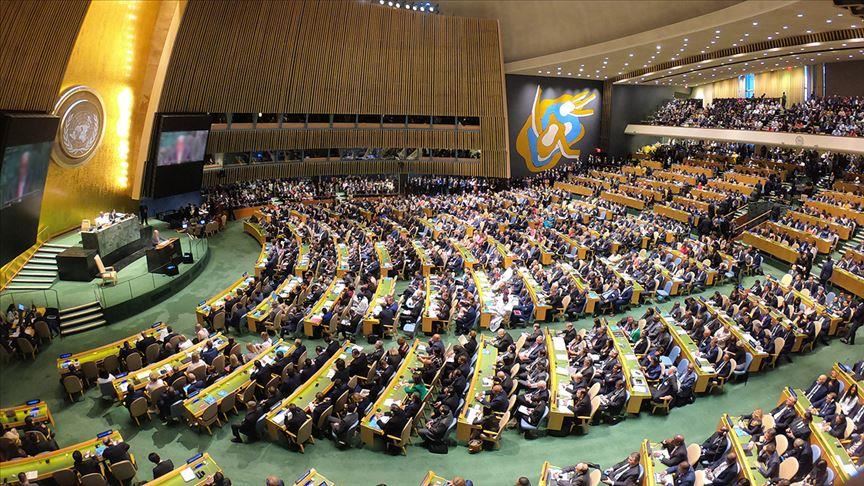 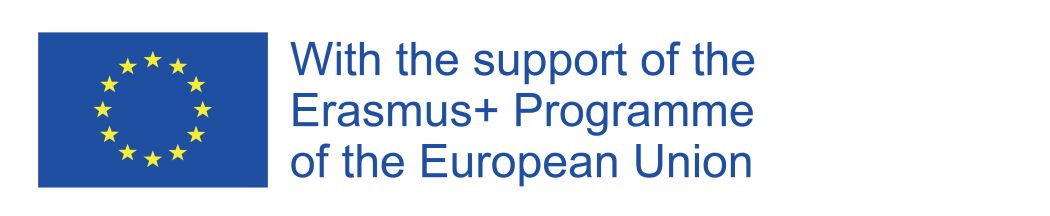 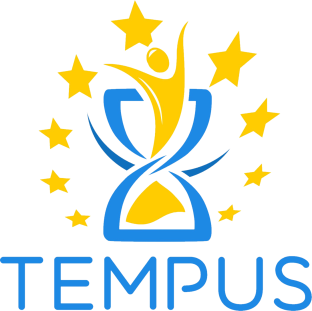 Діалектична єдність і боротьба війни та миру:
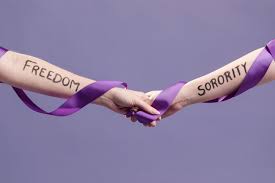 концепція ГУМАНІЗМУ спрямована на розвиток прав і свобод людини, запобігання війн, вирішення конфліктів дипломатичним шляхом без матеріальних і фізичних втрат, таким чином утверджуються цінності життя
концепція МИРОЦЕНТРИЗМУ втілюється у громадянському суспільстві як прагнення і дії суспільства щодо задоволення своїх потреб, досягнення гідного життя із акцентом на духовні та матеріальні цінності
ВІЙНОЦЕНТРИЗМ акцентує на ролі держави в соціальному світі, через що виникає небезпека тоталітарного чинника в суспільстві
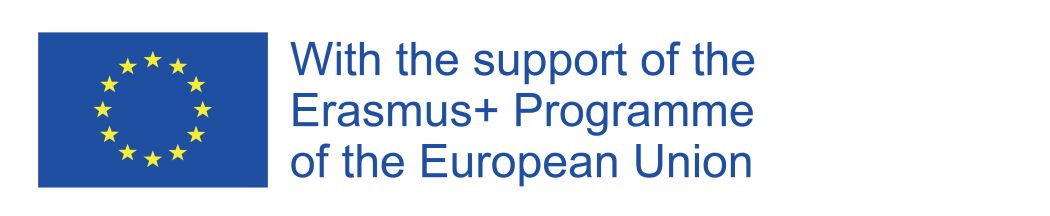 ВІЙНА  - складне суспільно-політичне явище, що включає сукупність різних видів боротьби: політичну; економічну; військову; інформаційну та ін., які ведуть між собою держави або суспільні системи
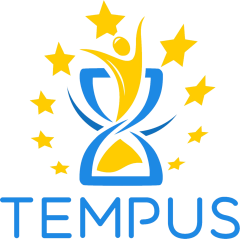 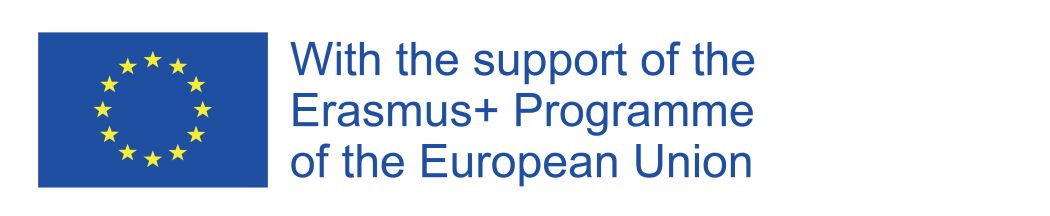 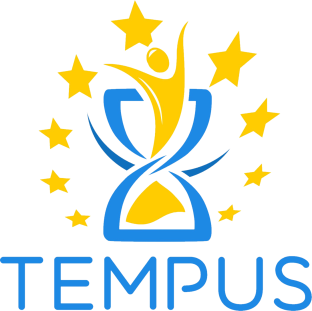 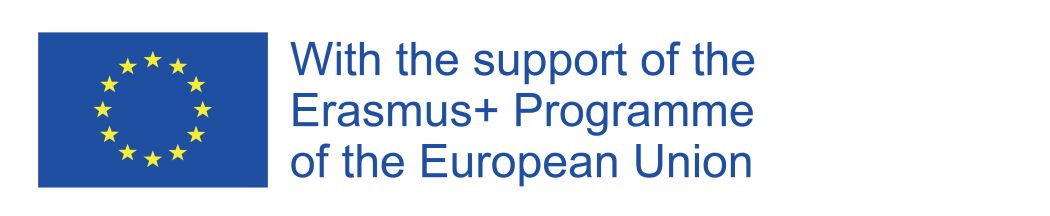 СУБ’ЄКТИ СОЦІАЛЬНОГО СВІТУ
П. Бергер і Т. Лукман, досліджуючи конструкцію світу визначили, що війна і мир в соціальному світі об’єктивовані діяльністю суб’єктів, соціо-культурним порядком, створені людиною і можуть бути керовані людськими діями. Це означає, що війна і мир є продуктами людської діяльності.
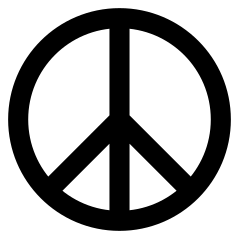 Об’єкт миру, наприклад, земля або люди, у фазових переходах соціального світу із миру до війни, стають об’єктами війни – боротьба за землю, людей, за ідеологічні переконання, за ідею, за світогляд, за владу…
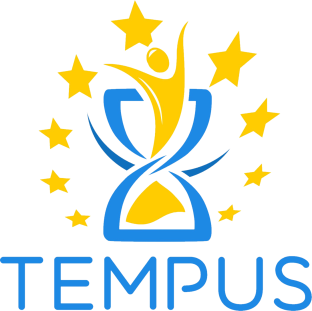 СУБ’ЄКТИ СОЦІАЛЬНОГО СВІТУ
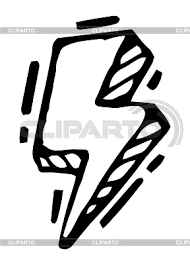 Белуфіли (від латинського слова bellum – війна та грецького filia – дружба, любов), світогляд яких спрямований на воєнні дії, вони переживають жагу до деструкції, руйнування соціального світу, протиборства, дезорганізації суспільного життя. 
Латинський вислів «Si vis pacem, para bellum» у перекладі на українську звучить як «хочеш миру, готуйся до війни» і описує філософію таких політиків.
Белуфоби (від латинського слова bellum – війна та грецького fobos – страх), світогляд яких формується страхом воєнних дій в агресивному ставленні до деструкції, руйнування соціального світу.
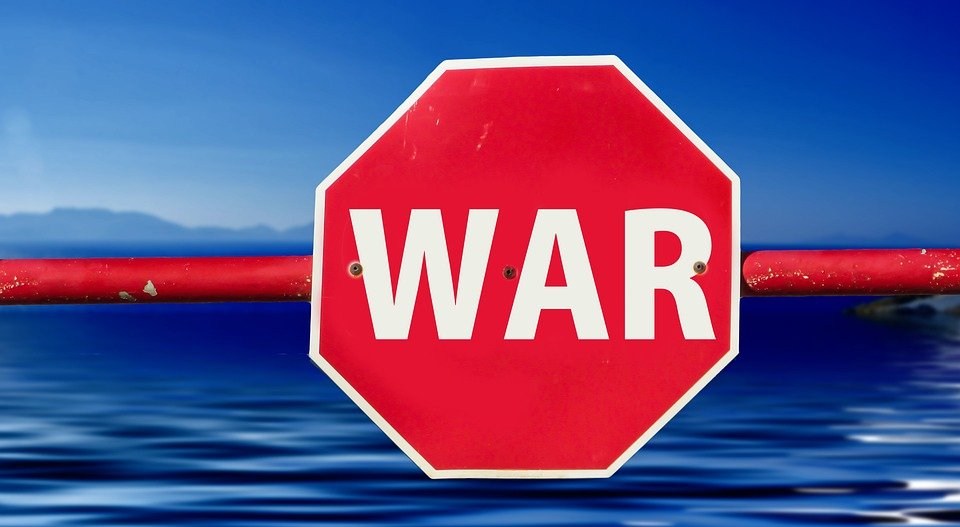 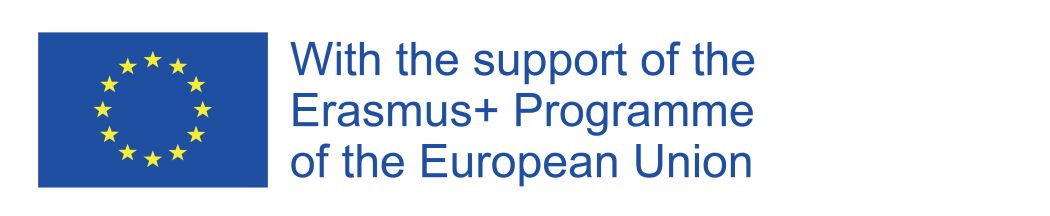 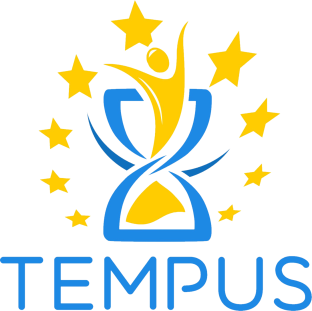 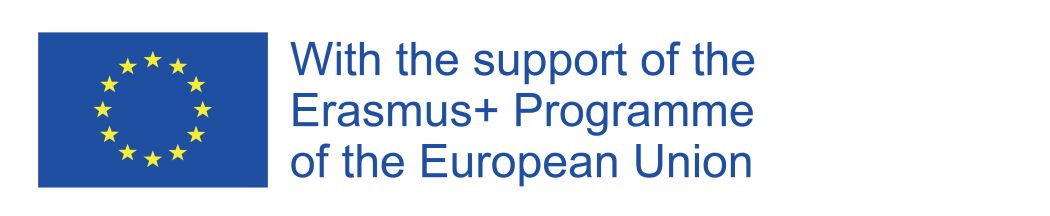 СУБ’ЄКТИ СОЦІАЛЬНОГО СВІТУ
Пацефіли (від латинського pacem – мир та грецького filia – дружба, любов), світогляд яких спрямований на мирні дії, і які сповідують гуманне ставлення до всього живого та людства у суспільній діяльності.
Пацефоби (від латинського pacem – мир та грецького fobos – страх) – це суб’єкти соціального світу, світогляд яких формується страхом мирних дій та заперечує мирну ситуацію соціального світу.
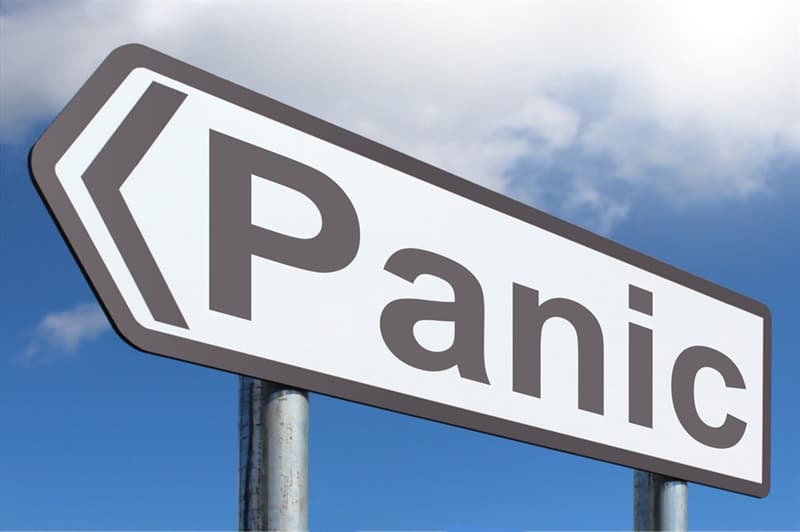 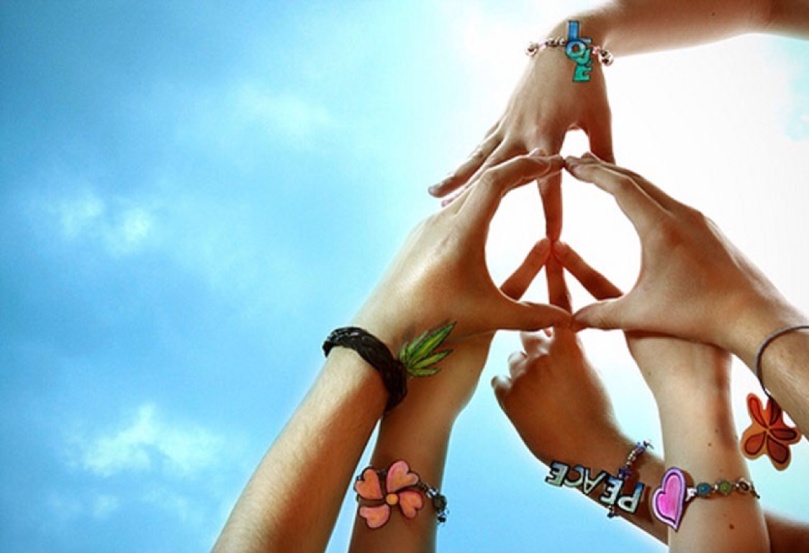 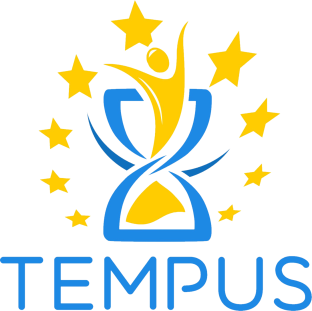 СТАН РОЗВИТКУ СОЦІАЛЬНОГО СВІТУ ЄВРОПЕЙСЬКОГО СУСПІЛЬСТВА
Миротворчі дії ООН за останні роки не ефективні у встановленні непорушного миру
стійкий світопорядок, що склався після другої світової війни «тріщить по швах»
у дихотомії миротворення і війнотворення формується культура і навіть естетика миру і війни
у рамках проекту ЮНЕСКО «Спрямування до культури миру», який проходив на Міжнародному симпозіумі «Від часткової незахищеності до вироблення глобальної безпеки» 12 – 14 червня 1996 року, було зазначено, що «Одного пацифізму не достатньо, щоб гідно відповісти війні. Застосування сили, для підтримки або відновлення миру, іноді необхідне»
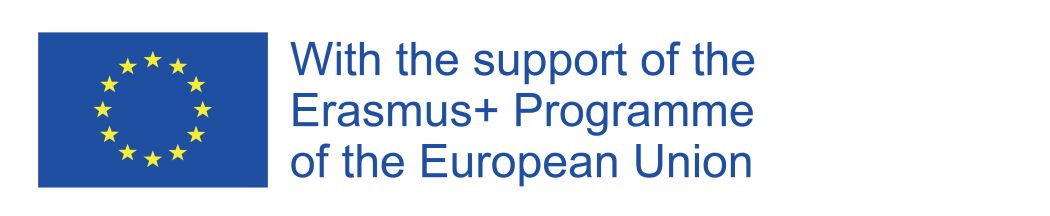 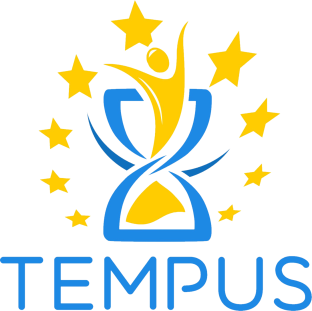 Особливою формою розвитку сітопорядку є міжнародний конфлікт (збройний, військовий)
Згідно зі статтею 51 Статуту ООН сторона, яка першою проявила силу, позиціонується як агресор, а відповідні дії іншої сторони є самозахистом і самообороною. 
Концепт «замирених сфер» М. Ковалевського полягає в тому, що соціальний устрій орієнтований на конфлікт чи гармонію, а держава є результатом розширення меж замиреної сфери.
 Г. Зіммель зауважив, що чим тісніше стосунки, тим конфлікт є більш напруженим.
«Замирення» можна розглядати як деформацію процесу миротворення.
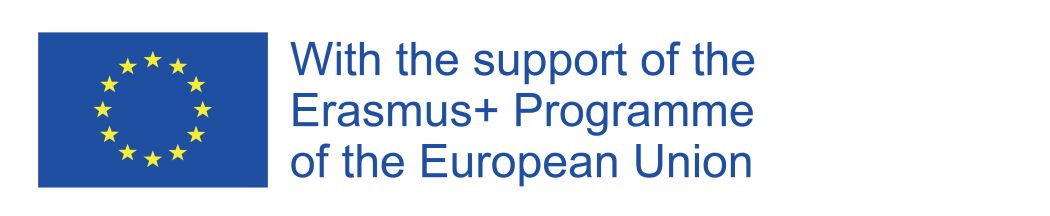 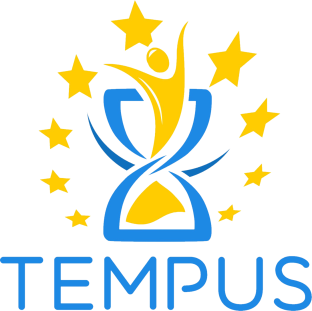 Детермінанти оптимізації взаємозв’язку миру та війни у розвитку соціального світу України – європейський досвід
Peacebuilding
будування миру
Peacekeeping, 
підтримання миру
- SIPRI аналізують осередки конфліктів у світі, їх ресурси; тенденції розвитку конфліктної ситуації, її причини, динаміку та наслідки
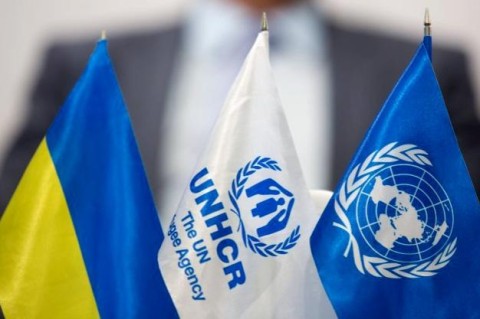 - PRIO проводять дослідження щодо умов мирних відносин між державами, групами і людьми
- ґрунтовна політика патріотичного виховання в Україні у наш час розглядається як міра діалектичного взаємозв’язку миру та війни
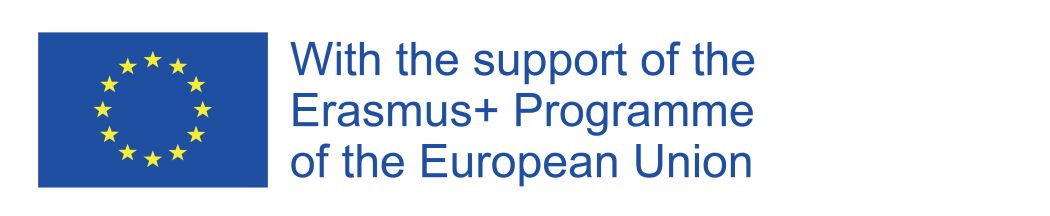 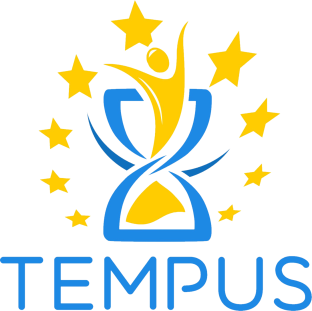 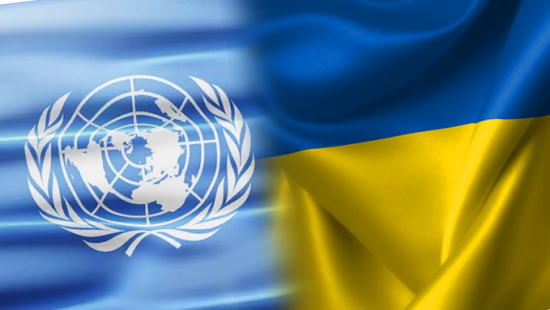 Детермінанти оптимізації взаємозв’язку миру та війни в Україні
протиріччя цілісності розвитку українського суспільства у відносинах «регіони – держава» у процесі діяльності суб’єктів соціального світу; 
розвиток держави та громадянського суспільства, їх взаємодія та гармонійна співпраця; 
 осмислення спрямованості суспільства і геоекономічних та геополітичних інтересів уряду – їх невизначеність; 
 діяльність міжнародних організацій та інституцій в улагодженні конфлікту, мобілізація миротворчих міждержавних взаємовідносин, гармонізація спільних зусиль в антивоєнній та миротворчій діяльності; 
формування суб’єктів миру в інституті освіти та сім’ї, а також, суб’єктів розвитку соціального світу України, що є основою для нової стратегії гібридно-мережевого миру під впливом аналогічних видів війни; 
створення «фабрик думки», спрямованих на миротворення та підтримку миру, обмін досвідом між державами та громадськими і громадянськими інституціями.
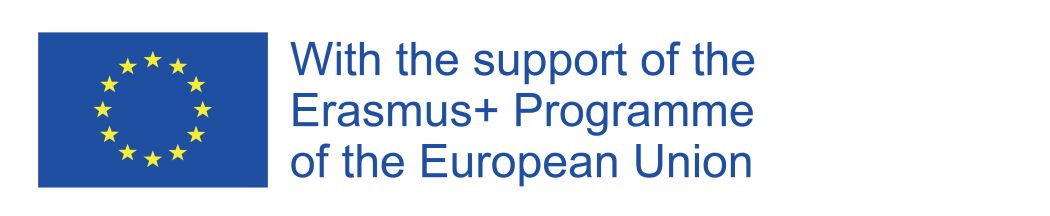